2018/2019 évi ÚNKP intézményi konferencia
Budapesti Corvinus Egyetem
Kommunikációs Igazgatóság
2019. április 29.
2018/2019 évi ÚNKP intézményi konferencia
Budapesti Corvinus Egyetem
2019. április 29.
Kommunikációs Igazgatóság
Ösztöndíjas neveKutatás címe
Ösztöndíjas neveKutatás címe
ÖsztöndíjasKutatás címe
A jövőben számos szolgáltatással kívánjuk bővítenia portfóliót, a tárgyalások függvényében
Empirikus kutatás:
Cím, szerző, elérhetőség, kutatási támogatás feltüntetése (ÚNKP logó, BCE logó)
Elméleti háttér, rövid szakirodalom
Kutatási kérdések, hipotézisek
Módszerek
Eredmények, társadalmi hasznosíthatóság
Diszkusszió, következtetések, kutatás folytatása
Max. 5 db dia
A jövőben számos szolgáltatással kívánjuk bővítenia portfóliót, a tárgyalások függvényében
Elméleti kutatás:
Cím, szerző, elérhetőség, kutatási támogatás feltüntetése (ÚNKP logó, BCE logó)
Az elméleti probléma relevanciája; rövid szakirodalmi áttekintés
A szerző álláspontja a vizsgált elméleti kérdésben
Eredménye/ek, társadalmi hasznosíthatóság
Diszkusszió, következtetések, kutatás folytatása
Max. 5 db dia
A kutatás az Innovációs És Technológiai Minisztérium  Minisztérium ÚNKP- 19-…. kódszámú Új Nemzeti Kiválóság Programjának Támogatásával készült !
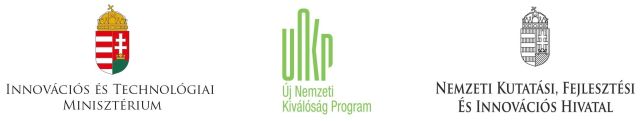 Köszönöm a figyelmet!
Köszönöm a figyelmet!